Video HDR Camera Characterization Report
Elaine Jin, Hanan Alnizami, & Philip Corriveau
Intel Corp
September, 2015
Definition of HDR Scene
Real world scenes can exceed 200dB in dynamic range. However, current CMOS sensors can only capture up to 60dB (10bit).
In this context, a real-world scene is called high dynamic range (HDR) scene if the luminance contract ratio of the scene exceeds 60dB, as illustrated below.
118dB
102dB
100dB
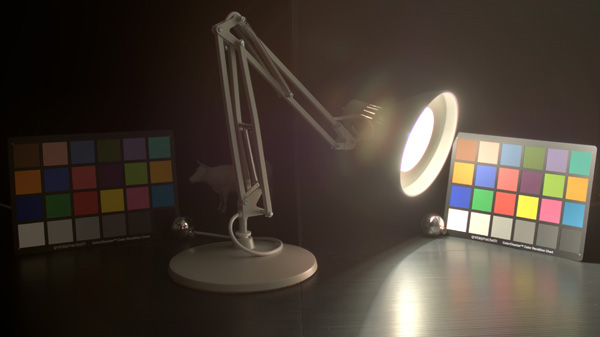 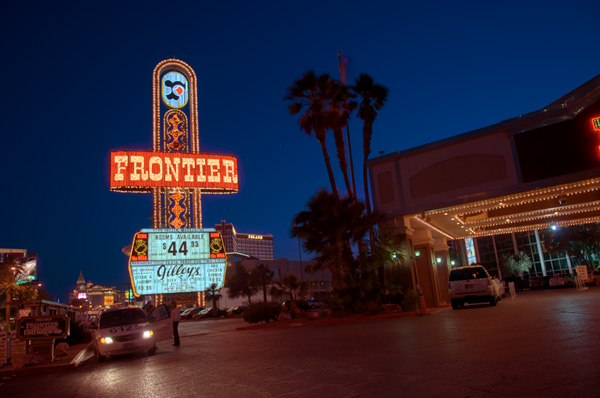 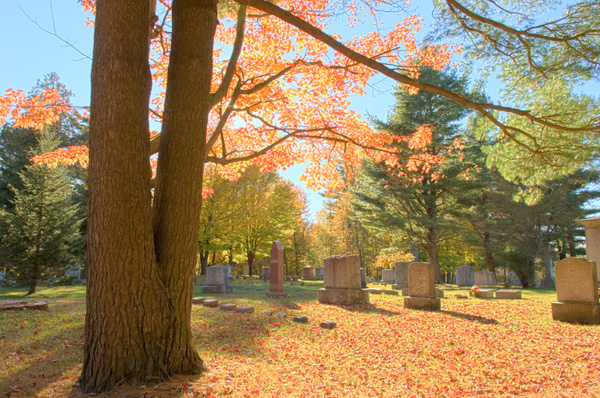 Image source: http://rit-mcsl.org/fairchild/HDRPS/HDRthumbs.html
Definition of HDR Capture
Scene-based definition
The resolvable scene dynamic range for a HDR capture is higher than that for a regular (i.e. SDR) capture.
Image-based definition
HDR capture preserves more of highlight and shadow details than a SDR capture while the mid-tone contrast gets reduced.
Process-based definition
HDR capture uses two or more exposures to form a compost image/video with the goal of extending the capture dynamic range.
Dynamic Range Test Chart
Patch 1 - white
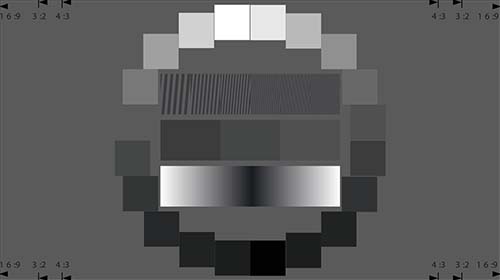 TE 241
OECF – 20 patches
Transmissive target
80dB (10,000:1)
Patch 20 - black
Test Devices – 3 Smartphones
* Video HDR Neutral means when using video mode there is no HDR ON/OFF switch.
Test Device #1 Images
World-facing HDR ON
World-facing HDR OFF
User-facing HDR Neutral
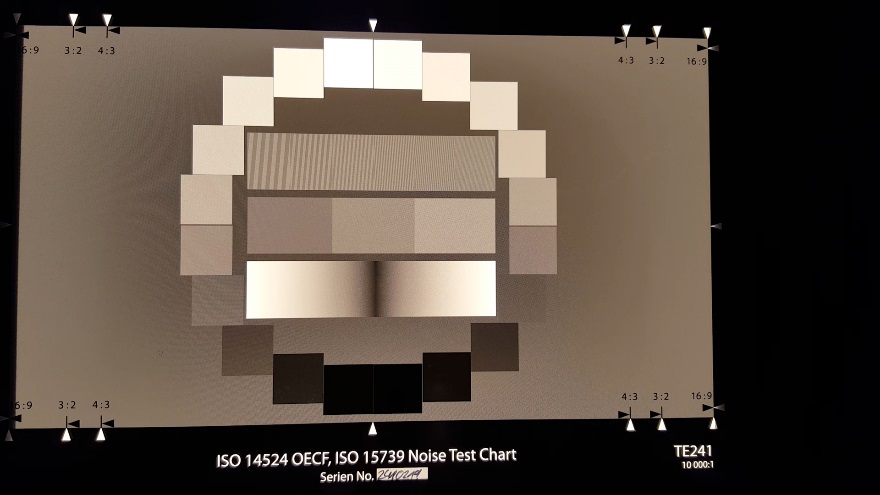 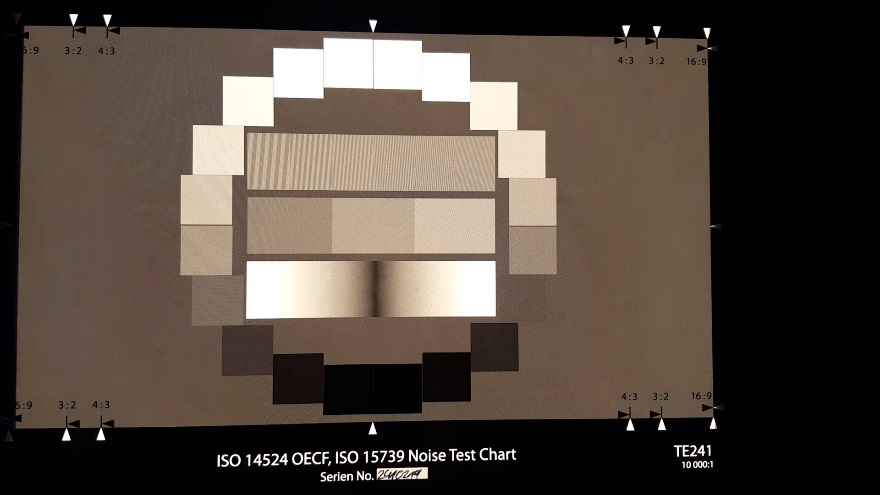 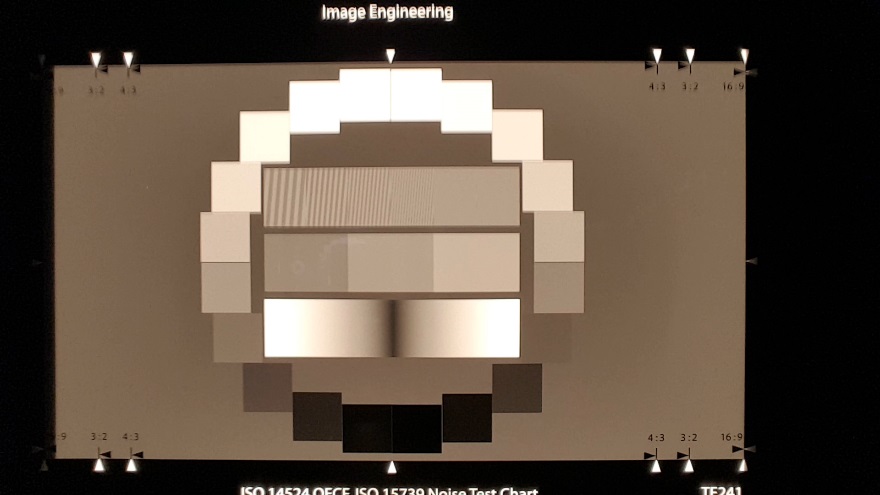 Test Device #1 Results
World-facing camera has strong HDR effect

User-facing camera has marginal HDR effect

Smooth tone curve indicating high tonal quality
Test Device #2 Images
World-facing HDR Neutral
User-facing HDR Neutral
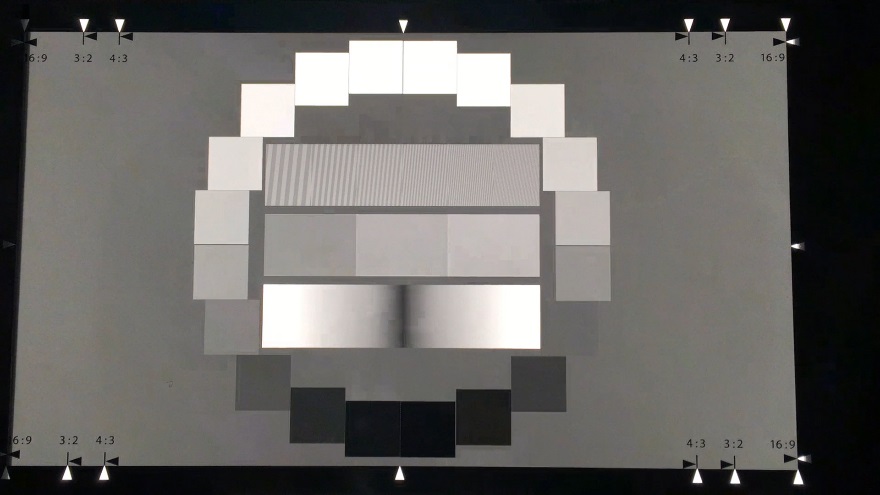 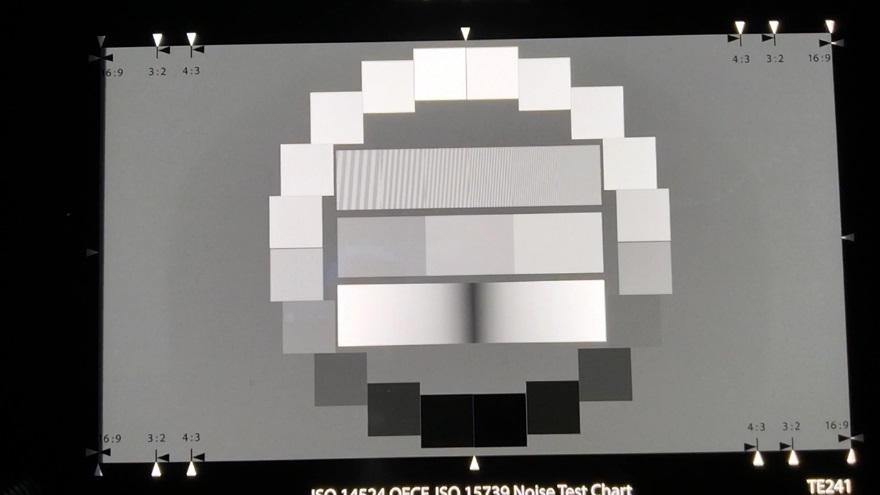 Test Device #2 Results
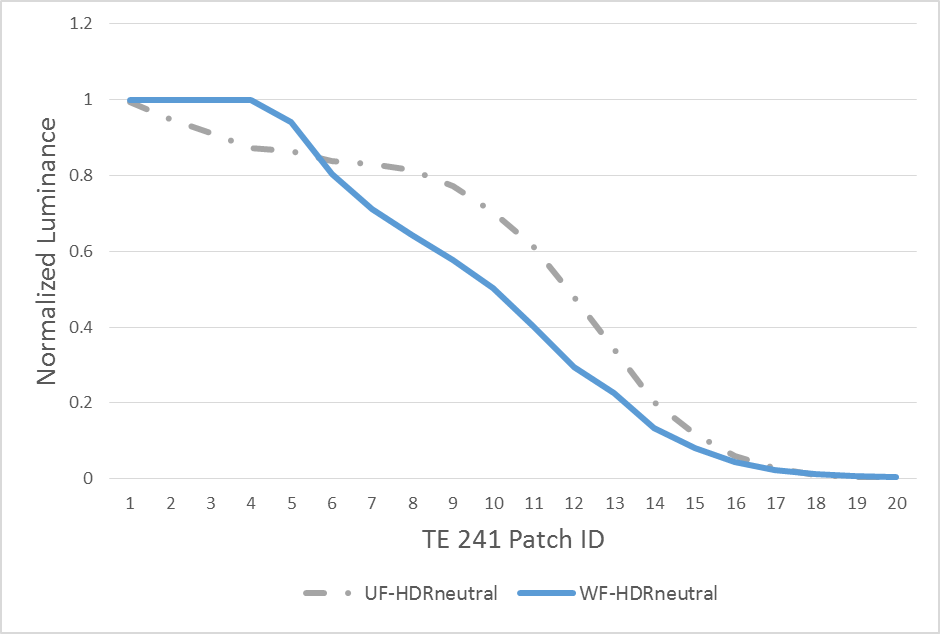 World-facing camera has no visible HDR effect

User-facing camera has strong HDR effect, tuned for applications such as video conferencing?

Smooth tone curve indicating high tonal quality
Test Device #3 Images
World-facing HDR ON
World-facing HDR OFF
User-facing HDR Neutral
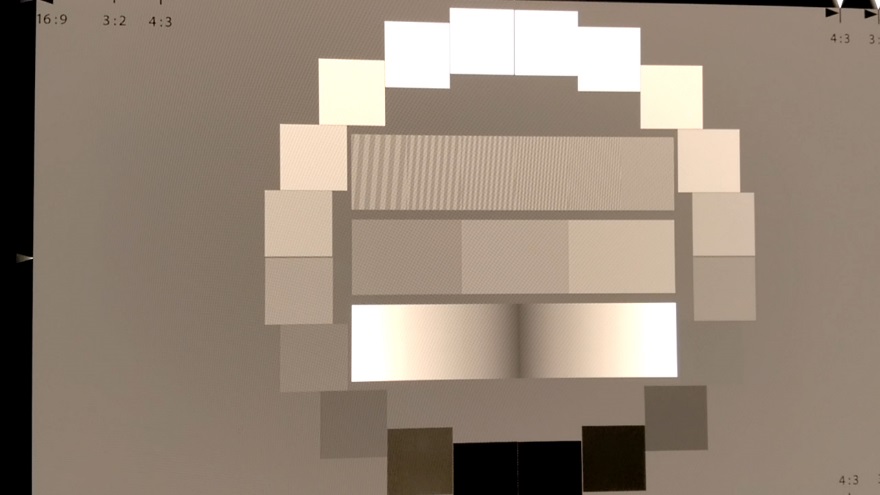 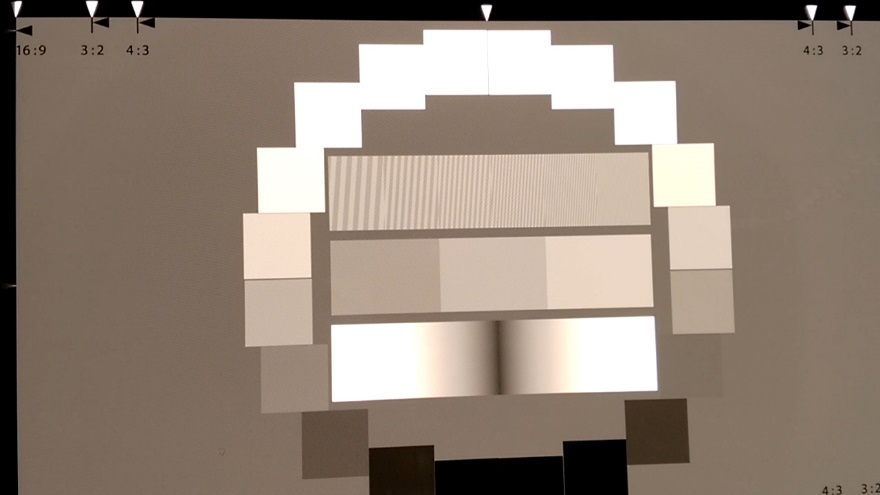 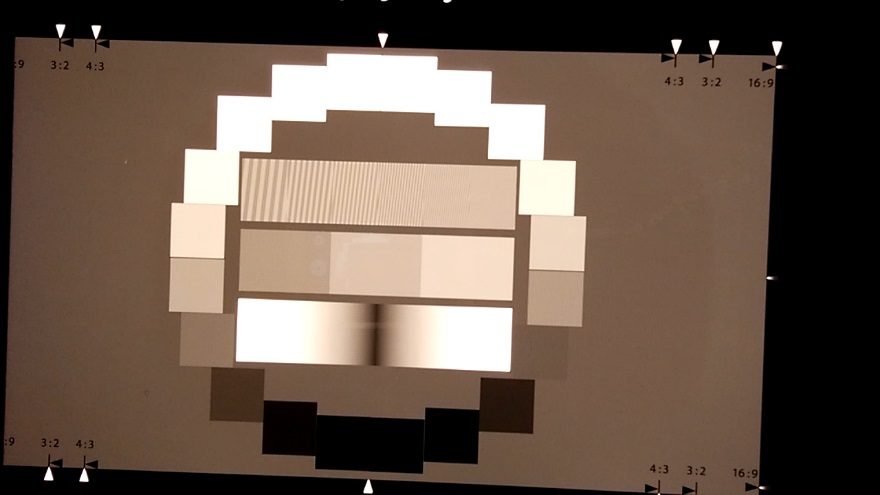 Test Device #3 Results
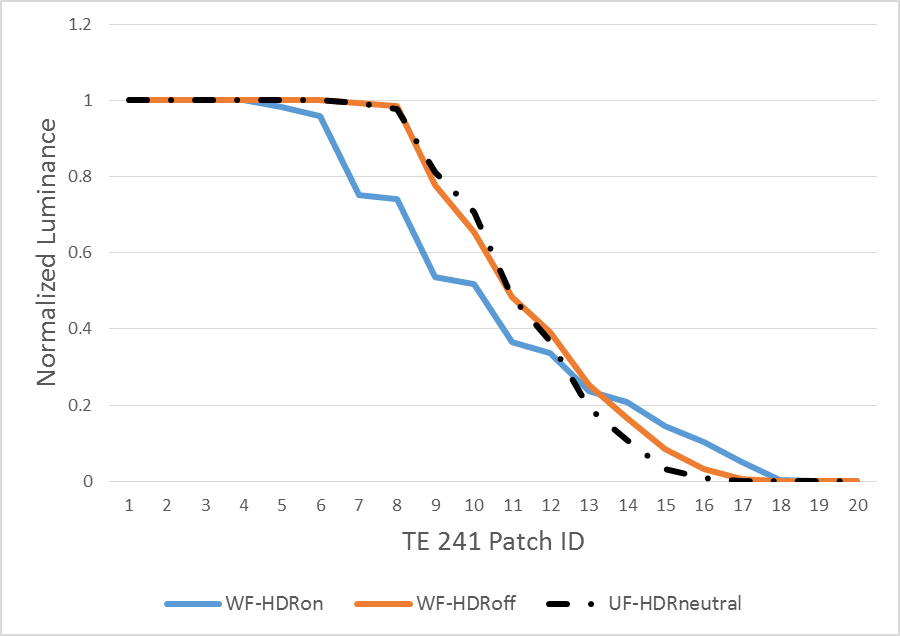 World-facing camera has strong HDR effect

User-facing camera has no HDR effect

Jagged tone curve indicating low tonal quality
Summary of Results
Conclusions
Currently different smartphone OEMs seem to adopt different strategies for implementing the video HDR feature
Some OEMs use video HDR on world-facing cameras, while others use video HDR on user-facing cameras.
There is strong evidence showing that video HDR is tuned for specific applications, i.e. video conferencing.
The differentiation of quality of video HDR is determined by the resolvable scene dynamic range as well as the smoothness of the tone curve.